Изобразительное искусство
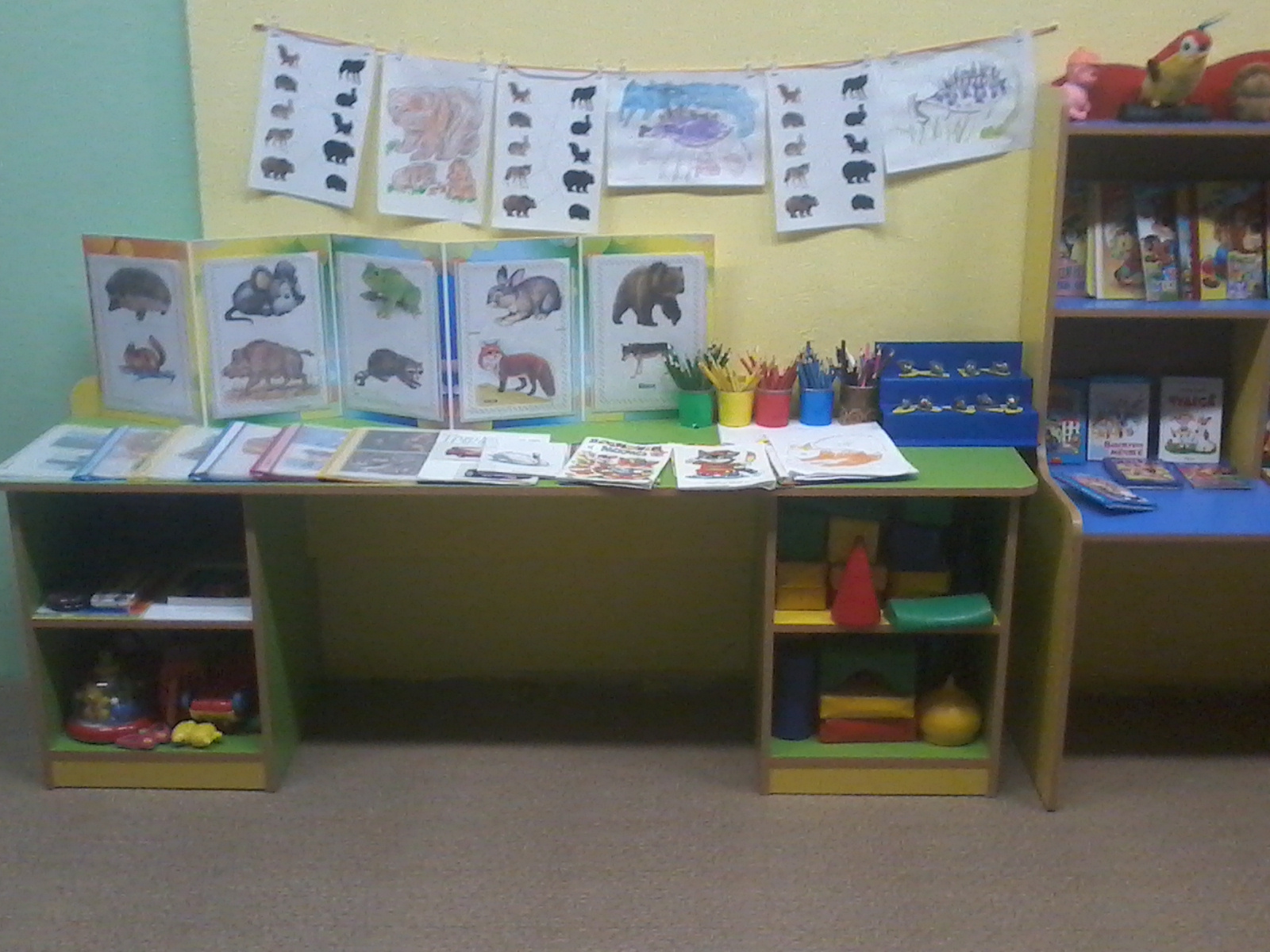 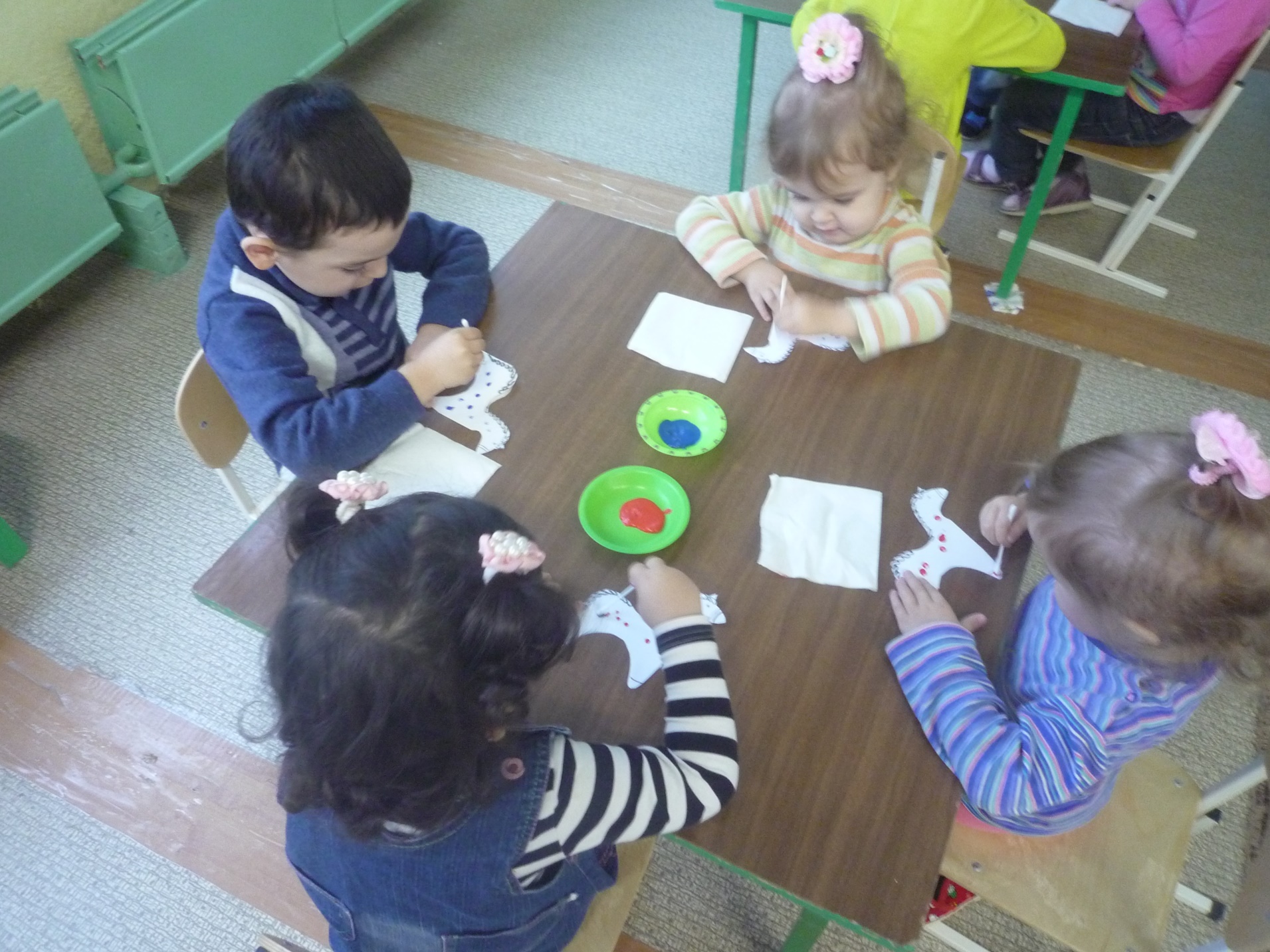 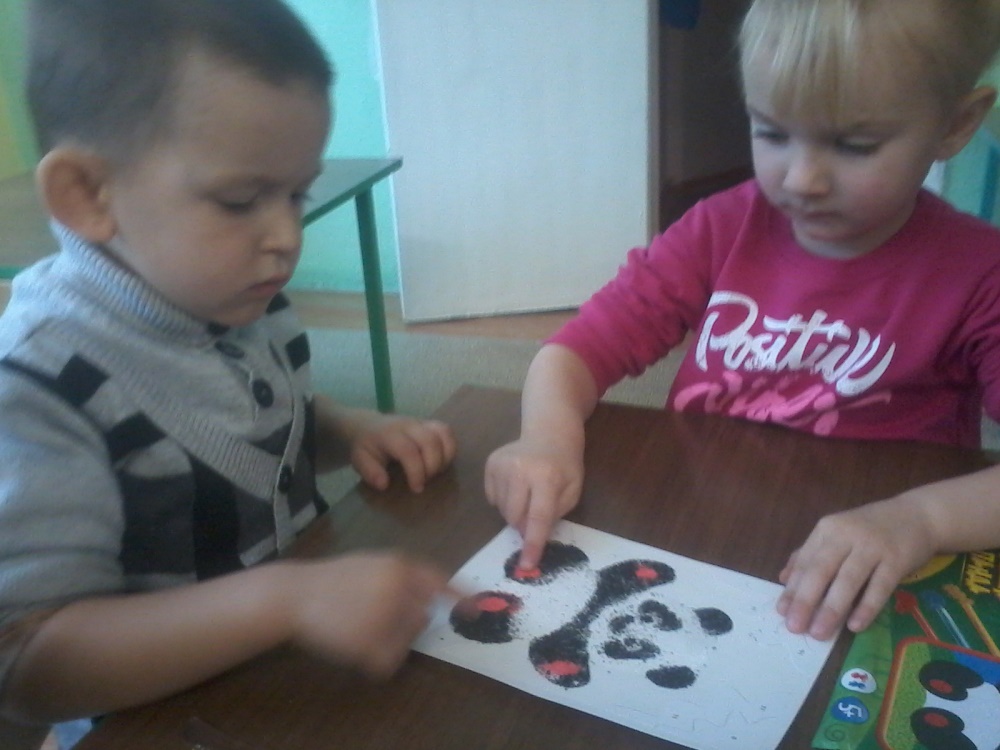 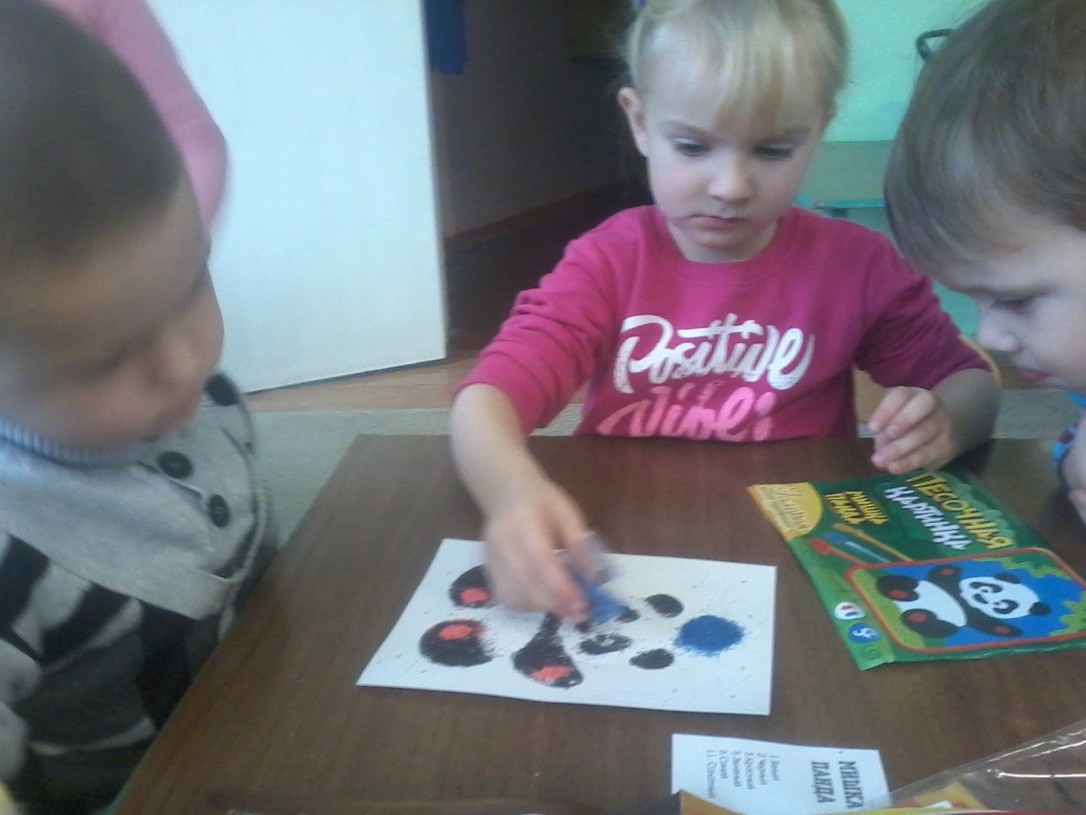 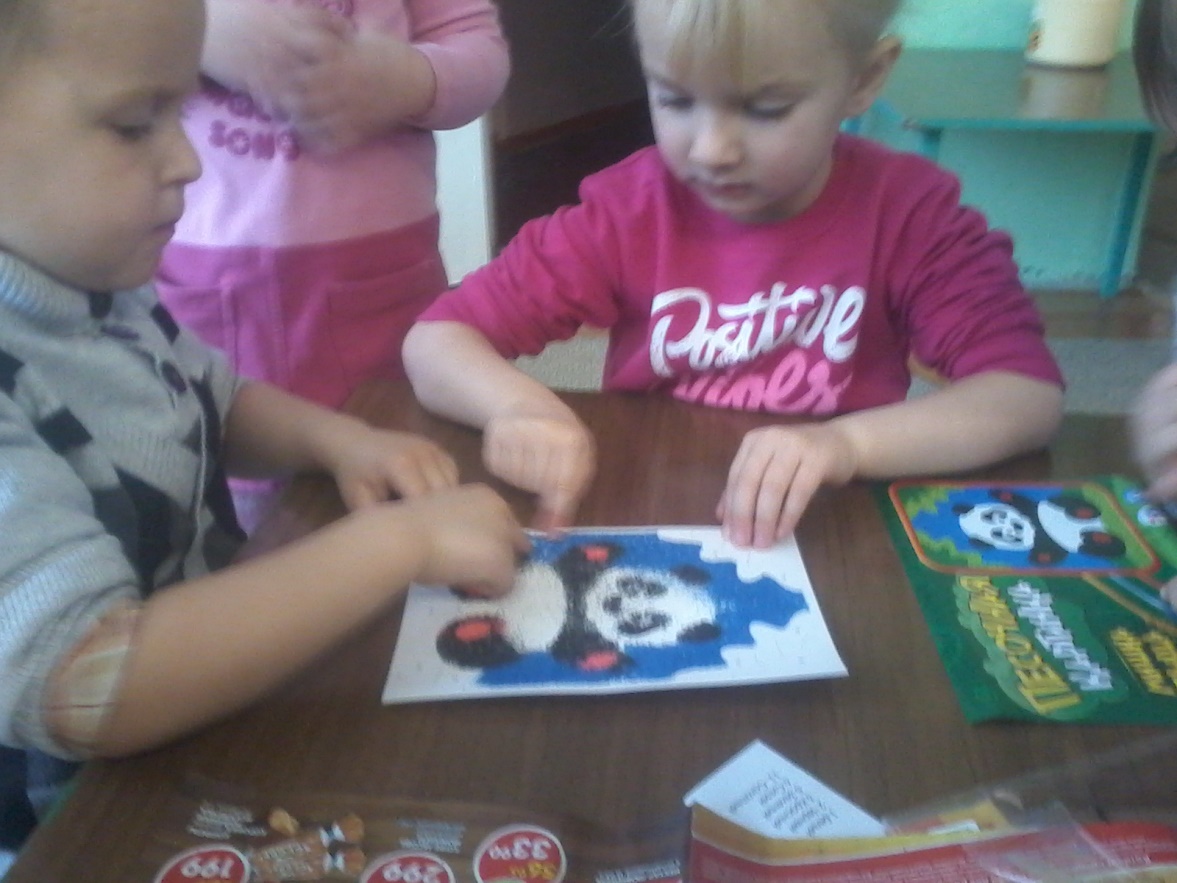 ЛЕПКА
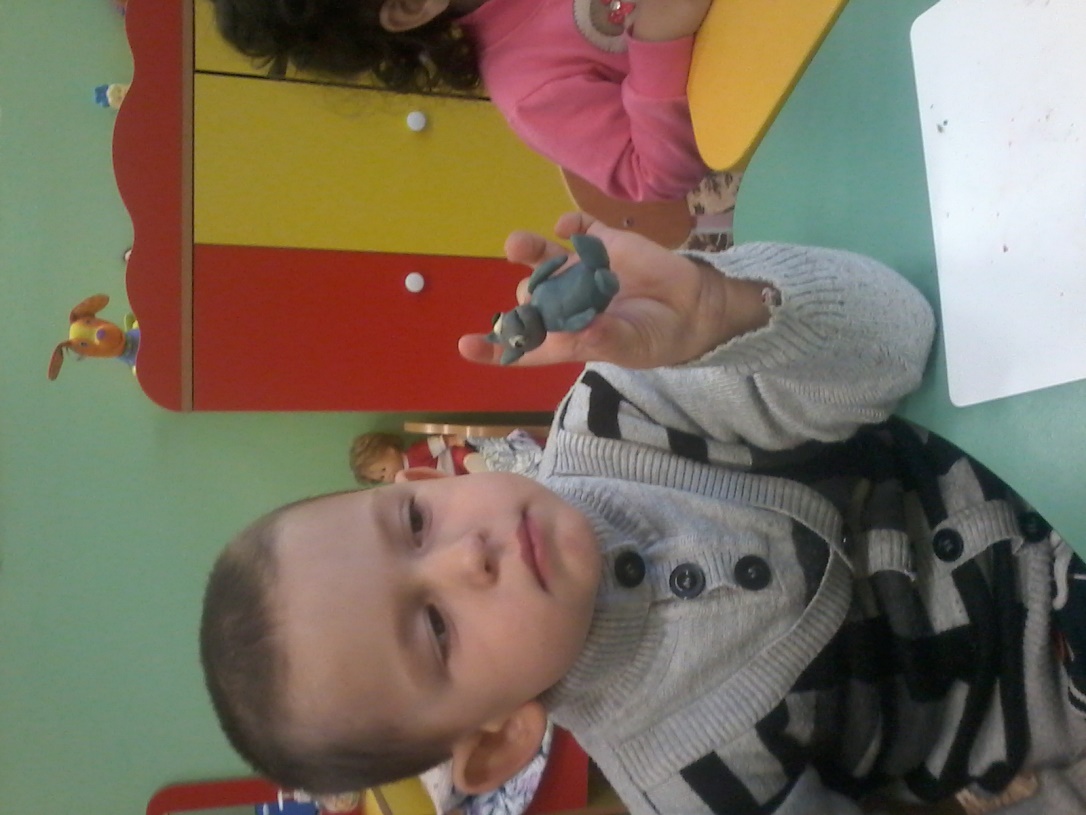 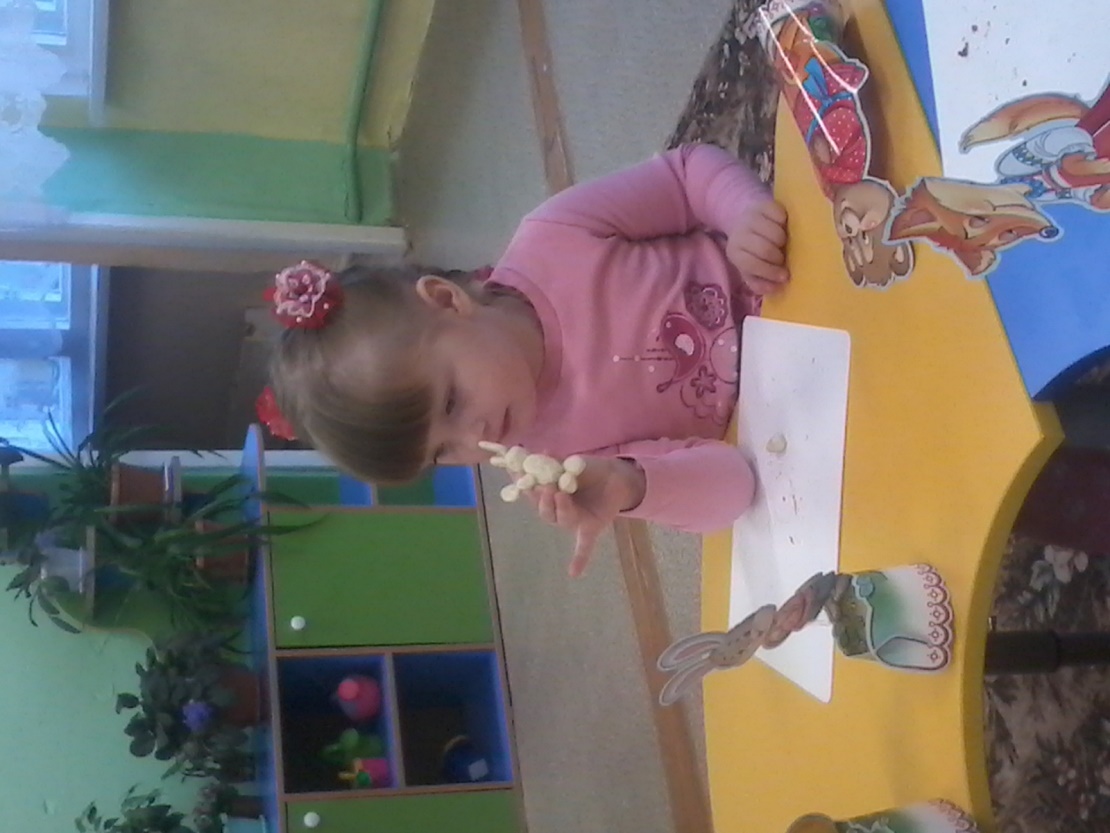 Конструирование
Уголок музыкальных инструментов
Уголок театра
Чтение книг
Выставки